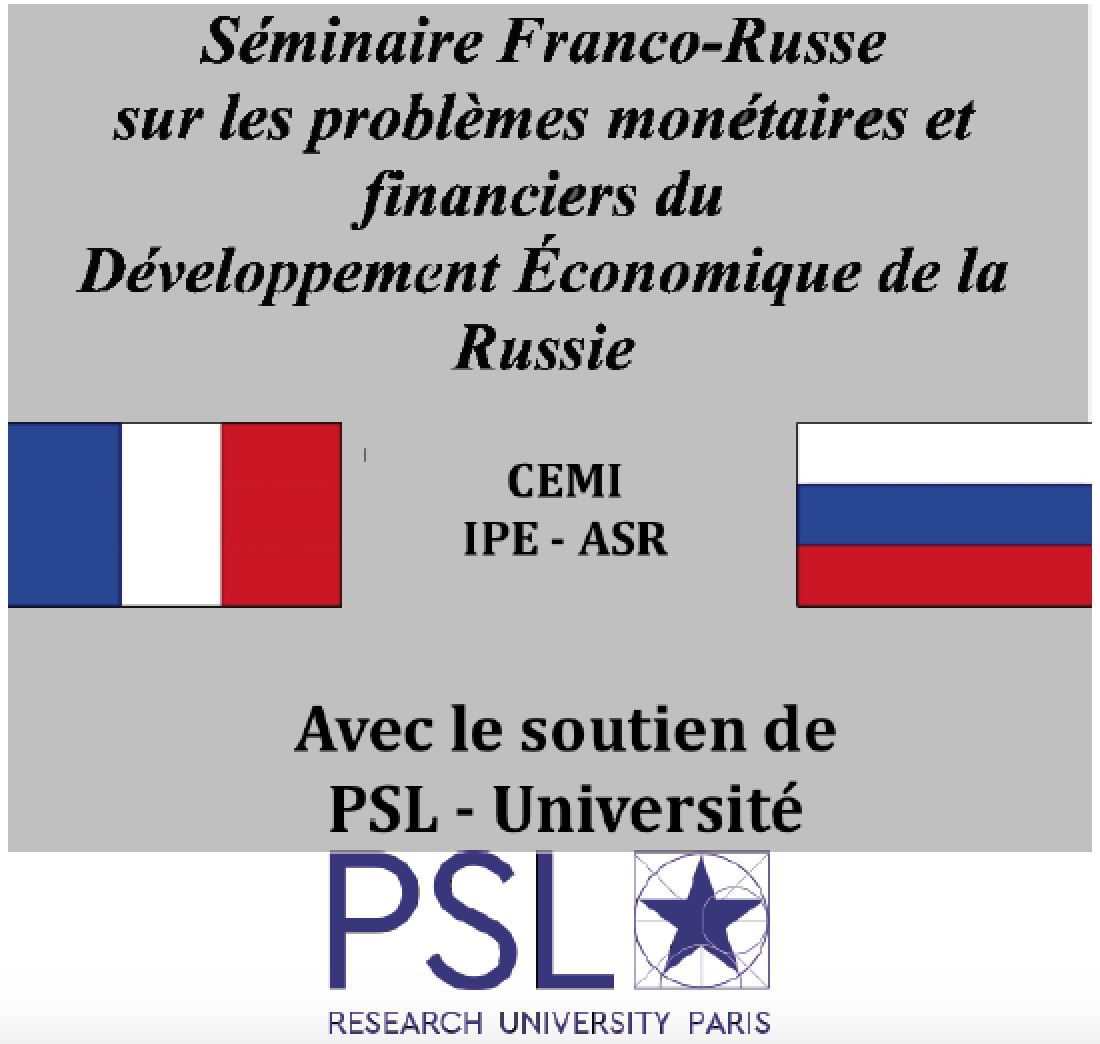 Институт народнохозяйственного прогнозирования РАН
Séminaire franco-russe d’économie
Qu’est-ce qu’un territoire intelligent? Une nouvelle approche de la compétitivité des territoires parl’économie régénérative
Pr. Claude Rochet
Клод Роше 
профессор университета Версаль
Claude.rochet@uvsq.fr 
Paris le 12 septembre 2018
Sommaire
La résurrection paradoxale du territoire dans la mondialisation
Les dynamiques du territoire et leurs stratégies
Obsolescence de l’action publique et nouvelles approches évolutionnistes
Une tentative de modélisation : l’économie symbiotique
Un programme de recherche action
Sommaire
La résurrection paradoxale du territoire dans la mondialisation
Les dynamiques du territoire et leurs stratégies
Obsolescence de l’action publique et nouvelles approches évolutionnistes
Une tentative de modélisation : l’économie symbiotique
Un programme de recherche action
La mondialisation prédisait l’homogénéisation des territoires…
… Il apparaît au contraire comme un acteur clé du développement
La mondialisation met en valeur les atouts spécifiques
T
Le capital social comme un actif intangible est une ressource
Développement
Compétences, savoir faires et réseaux sont enracinés
Les initiatives les plus innovantes sont endogènes
Un constat empirique faute de support théorique
Un temps long de gestation, du fait…
Du peu de process opérationnels
Du faible support scientifique
Du manque de formation idoine
Des résultats limités, bien que créateurs de valeur
Durabilité incertaine
Pas de métriques
Mobilisation limitée à une minorité  d’acteurs fortement motivées
Des enseignements empiriques
Le rôle du groupe porteur
Dynamisme fondé sur l’enthousiasme et la fertilisation croisée des compétences
Forte capacité d’adaptation aux spécificités du territoire
Une démarche nécessairement collective
Permet de définir un territoire pertinent ancré et délimité
Des résultats très innovants : les seuls durable, en pratique
L’allongement des chaines de valeur favorise l’émergence de réseaux d’acteurs territorialisés
Qui structurent l’interaction entre activités et groupes d’entreprises
Le territoire  devient un laboratoire d’innovation grâce à son pilotage multi-acteurs
Sommaire
La résurrection paradoxale du territoire dans la mondialisation
Les dynamiques du territoire et leurs stratégies
Obsolescence de l’action publique et nouvelles approches évolutionnistes
Une tentative de modélisation : l’économie symbiotique
Un programme de recherche action
Ce que nous apprend la recherche:
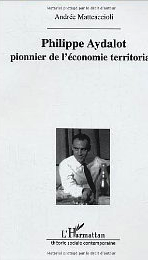 « L’entreprise innovante ne préexiste pas aux milieux locaux, elle est secrétée par eux » 
Le territoire est un capital immatériel
Histoire et capacité à générer un projet commun
La capacité à générer des consensus est corrélée à la dynamique de l’innovation 
Les actifs territoriaux…
Accès à la connaissance technologique
Composition du marché du travail
Savoir-faire technologique
… constituent un milieu innovateur
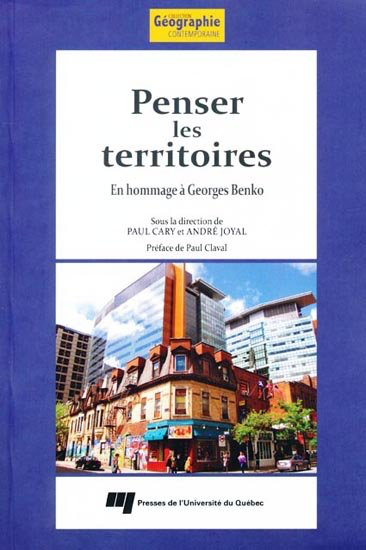 Trois dimensions du territoire - 1
La proximité spatiale : réduit la distance géographique entre les acteurs…
Technoparks
Clusters 
… pour faciliter les synergies 
Mais ça ne suffit pas!
Proximité géographique
Trois dimensions du territoire - 2
La complémentarité des ressources:
Compétences et savoir-faire
Réseaux d’entreprises
Equipements et infrastructures 
Mais cela n’a rien d’automatique!
Proximité géographique
Complémentarité des ressources
Trois dimensions du territoire - 3
Valeurs partagées
Les valeurs partagées:
Relations de confiance
Neutralisation du dilemme du prisonnier
Création d’un capital confiance
Se renforcent par la pratique
La proximité physique se complète par une proximité virtuelle
Proximité géographique
Complémentarité des ressources
Quelles stratégies pour renforcer ces synergies?
Systèmes productifs locaux
Innovation
Coopération
Savoir-faire
Institutions formelles et informelles
Milieu innovateur: réseaux d’acteurs
Technologie
Territoire
Proximité géographique
Proximité organisationnelle
Attractivité
Quelles stratégies pour renforcer ces synergies?1- Dynamique administrative quantitative
Systèmes productifs locaux
Innovation
Pas d’effet systémique: le tout < somme des parties
Coopération
Savoir-faire
Institutions formelles et informelles
Un effet d’agglomération marshallien classique
Milieu innovateur: réseaux d’acteurs
Technologie
Politique classique d’aide à l’installation
Territoire
Proximité géographique
La proximité est purement géographique
Proximité organisationnelle
Attractivité
Quelles stratégies pour renforcer ces synergies?2- Spécialisation territoriale
Systèmes productifs locaux
Innovation
Création d’un effet de trajectoire et de dépendance de sentier :
Plus on fait plus on sait faire…
… mais plus on ne fait que ce que l’on sait faire

Ouverture limitée à l’innovation exogène
Synergies cognitives renforçant la spécialisation
Coopération
Savoir-faire
Institutions formelles et informelles
Milieu innovateur: réseaux d’acteurs
Technologie
Pourvoyeur financier
Territoire
Proximité géographique
La proximité est purement géographique
Proximité organisationnelle
Attractivité
Quelles stratégies pour renforcer ces synergies?:3- Différenciation territoriale
Systèmes productifs locaux
Innovation
Création d’un effet de connivence et de réseau:


L’innovation devient émergente et endogène
L’innovation organisationnelle génère l’innovation technologique
Coopération
Savoir-faire
Institutions formelles et informelles
Milieu innovateur: réseaux d’acteurs
Technologie
Territoire
L’identité territoriale repose entièrement sur la dynamique interne
Proximité géographique
Proximité organisationnelle
Le réseau définit le territoire
Attractivité
Sortir de la rationalité technique pour miser sur l’inattendu par la mise en synergie des écosystèmes
Ex : systèmes embarqués dans le bassin toulousain :
Aéronautique
Espace (aérospace valley)
Equipement automobile
Ferroviaire

Mise en synergie d’écosystèmes technologiques
Mix de technologies génériques
Innovation
Mix inattendu de compétences
Compétences conformes à la nomenclature
Sommaire
La résurrection paradoxale du territoire dans la mondialisation
Les dynamiques du territoire et leurs stratégies
Obsolescence de l’action publique et nouvelles approches évolutionnistes
Une tentative de modélisation : l’économie symbiotique
Un programme de recherche action
Le cycle de vie du territoire intelligent
Pilotage du cycle socio-économique
Immatériel
Construction de la résilience
Non géré par les dispositifs actuels
Capital territorial
Contribution de l’entreprise selon les dispositifs actuels
Apprentissage et capitalisation des savoir-faire
Rupture technologique
Matériel
Temps
Sommaire
La résurrection paradoxale du territoire dans la mondialisation
Les dynamiques du territoire et leurs stratégies
Obsolescence de l’action publique et nouvelles approches évolutionnistes
Une tentative de modélisation : l’économie symbiotique
Un programme de recherche action
Sortir du dilemme de Georgescu Roegen
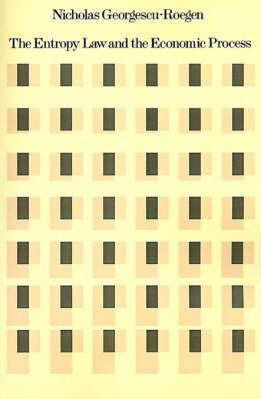 Entropie
Rendements croissants
Recyclage
Efficience
Synergies des ecosystèmes sociaux, technologiques et naturels
Rendements décroissants
Gaspillage
Déchets
Pollution
Territoire pertinent
Local
Global
Local
Le territoire de flux de l‘économie symbiotique
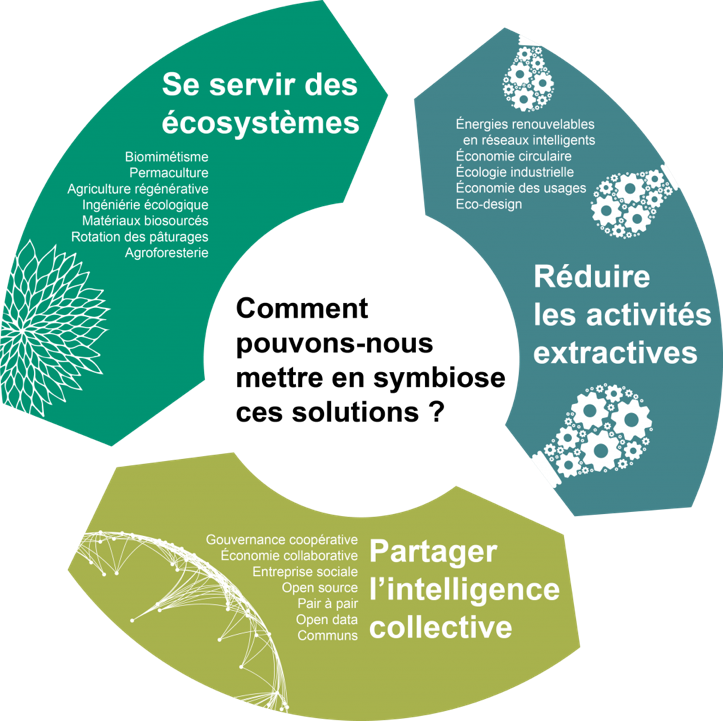 Chaque écosystème utilise les ressources produites par un autre
Recherche de l’efficience maximale
Suppose une communauté de valeurs et des processus de démocratie directe…
… et des compétences d’architecture des systèmes complexes.
L’enjeu : Développer et mettre en symbiose ces activités
Une science à construire
Issue de la théorie générale des systèmes: modélisation, architecture, intégration
Why designing this ecosystem?
Who will live in the city?
What are its activities?
How the city will be fed?
Where the city is located ? (context)
Conception, metamodel framework, steering
What are the functions to be performed to reach the goals and how do they interact?
Why building a city & what are the strategic goals? Who are the stakeholders?
Subsystems and processes
What are the generic functions to be performed by a smart city?
How people will interact with the artifacts?
How civic life will organize?
With which smart people?
With which organs? Technical devices, software…
People and tools
With which organs and ressources?
Le même principe s’applique à une organisation
Claude Rochet
Sommaire
La résurrection paradoxale du territoire dans la mondialisation
Les dynamiques du territoire et leurs stratégies
Obsolescence de l’action publique et nouvelles approches évolutionnistes
Une tentative de modélisation : l’économie symbiotique
Un programme de recherche action
Le pays minier : faire du désespoir une source d’innovation
Forum des territoires intelligents
Science de l’économie symbiotique
Formation et diffusion de connaissance
Intégration des écosystèmes
Renforcement de la confiance et des valeurs partagées
Processus permament
Institut des territoires intelligents
Partenariats académiques
Création endogène de compétences
Apports exogènes de savoirs
Partages d’expériences et jumelages
Projets initiés par les habitants
Projets appropriés par les habitants
Russie?
Maroc
Exemple
Une identité commune forte…
… porteuse d’un projet commun
… qui donne sens et vigueur au projet de chacun
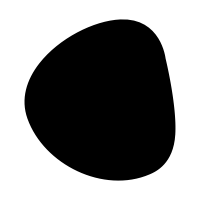 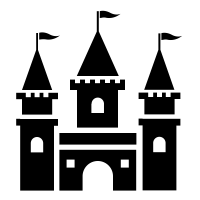 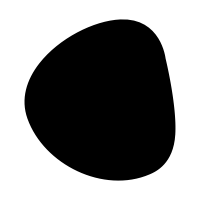 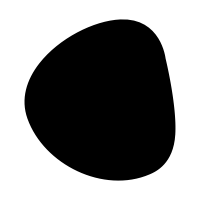 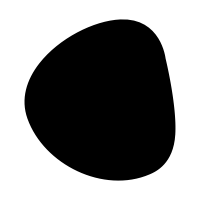 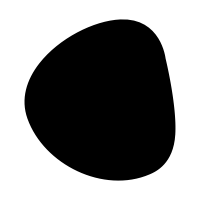 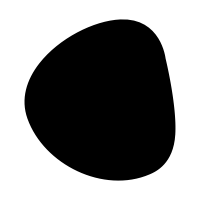 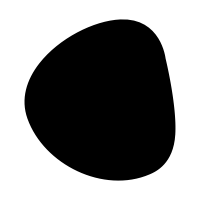 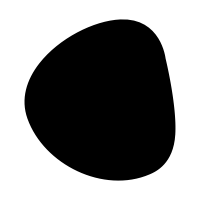 Il s’agit de passer « du tas de pierres » isolées…
… au « château collectif », métaphore d’un construit commun qui « inspire » et donne du sens!
Atmosphère stimulante, lieu agréable à vivre
Sentiment d’appartenance
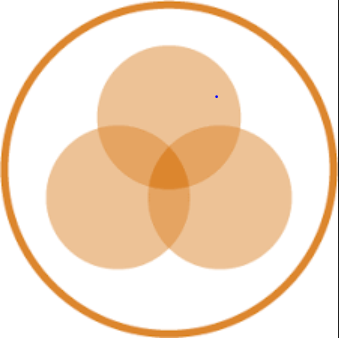 Plus grande attractivité(nouveaux acteurs) et rétention des acteurs existants
Quelle valeur spécifique CFC apporte-t-elle à ses membres?
Dynamique entrepreneuriale et d’innovation
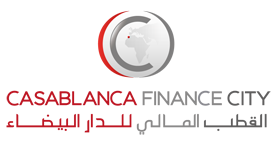 Etc.
Etc.
Il s’agit de mettre nos cubes sous forme de patterns, de fonctions clés associés au Capital Social CFC
5 ‘’scénarii’’ prioritaires
Quel type d’écosystème territorial intelligent cela donne t-il? Quel type de Capital Social?
Illustratif*
15 ‘’scénarii’’ potentiels
Quelles sont les fonctions qui émergent de l’intégration de ces patterns élémentaires?
Intégration ascendante des patterns (Bottom-up)
40 ‘’patterns’’
Quelles briques de base dans le champ du « vivre et travailler ensemble au sein de CFC »
Quels types de relations entre les producteurs et les usagers de ces « briques de base »
100 ‘’cubes’’
Structure d’une fiche Pattern
* Source : Claude Rochet- démarche d’intégration ascendante des patterns, menée par La Poste avec des acteurs clés de son écosystème (JC Decaux, Legrand, Microsoft, …)
Concrètement, ce que nous proposons de faire
N x X
C’est la « base de cubes » avec laquelle nous allons « jouer »
N entreprises sondées 
Echantillon significatif d’entreprises CFC (15 futurs résidents de la tour CFC, reste des acteurs)- Entretiens individuels focalisés
X patterns par entreprise 
Eléments du capital matériel et immatériel de l’entreprise mis à contribution de l’écosystème CFC en émergence
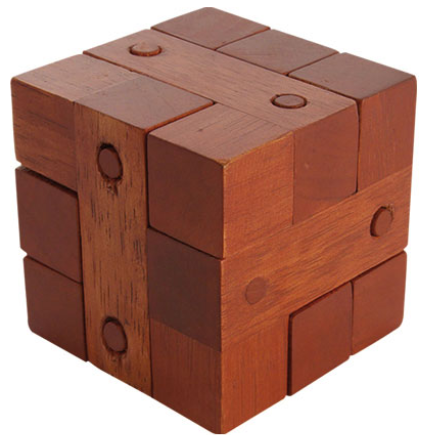 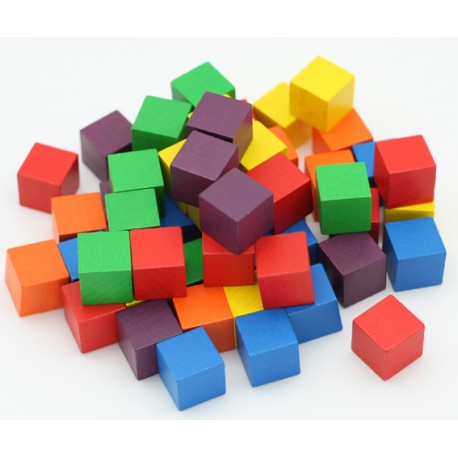 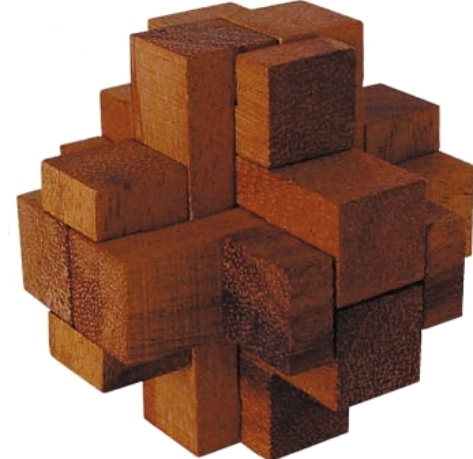 Comme dans un jeu de cubes, le principe est celui de l’émergence
Pattern fonctionnel B
Configurations de niveau 1 (Patterns fonctionnels) : des « choses que l’on va faire au sein de notre écosystème CFC cible »)
Pattern fonctionnel A
P3
P2
P4
Pi
P1
…
Tamkeen Li Tanmia, une réponse possible aux défis du développement territorial
En réponse à ces constats et défis, et pour contribuer à l’émergence d’une nouvelle politique de développement intégré dans les territoires, une approche pilote a été initiée par l’Observatoire des Branches et des Régions au Maroc, en partenariat avec la Région de Fès Meknès et la Province de Rhamna (Région Marrakech Safi).
5 Objectifs spécifiques génériques

Faire émerger des spécialisations territoriales autour de filières prioritaires à même de permettre une croissance inclusive ;
Accompagner la structuration de ces filières en vue de favoriser la création d'emplois et de revenus durables ;
Renforcer les capacités commerciales des filières prioritaires notamment à l'export ;
Elaborer et éprouver un modèle de gouvernance de développement territorial par une approche participative multi-acteurs ;
Tester un modèle de création de valeur inclusive par le rapprochement de l'économie structurée et de l'économie non formelle.
L’objectif du PRCC Tamkeen est de développer un modèle réplicable à l’échelle d’un territoire qui permette 
d’identifier, structurer et valoriser des filières porteuses par le renforcement de son capital immatériel dans toutes ses dimensions (institutionnelles, humaines et sociales) 
et de créer un écosystème économique intégré et performant pour une croissance plus inclusive.